NC Department of Health and Human ServicesNC Medicaid
Medicaid Enterprise Systems (MES)
Provider Data Management / Credentialing Verification Organization (PDM/CVO) Module Overview
February 9, 2023
RCC (Relay Conference Captioning)  
Participants can access real-time captioning for this webinar here:
https://www.captionedtext.com/client/event.aspx?EventID=5357298&CustomerID=290
[Speaker Notes: Good morning/afternoon/evening Everyone!

I am LaRhonda Cain, and I bring you greetings from the NC Department of Health & Human Services, NC Medicaid – Provider Operations Business Unit.  Today, we'll be sharing with you information about an exciting project that is forthcoming and involves big changes.  I'm speaking of a new modular system that is progressive, and will align with the goals of the Department, and better support NC Medicaid providers.

Let's get started.

(next slide)]
PDM/CVO Module Overview | Agenda
NC Medicaid | PDM/CVO Module Overview
2
[Speaker Notes: Today's agenda will include a description and overview for this 'Journey to Modernization'.  Serja Goram will  introduce the project...known as PDM/CVO which is defined as Provider Data Management/Credentialing Verification Organizatio.  Michael Herrera will spend some time talking about the implementation, then next steps and communication, to include how you can learn more about this initiative that will impact all NC Medicaid Providers (that would be providers who wish to enroll and existing providers); and lastly,

we'll address some of your questions as time permits.

(next slide)]
PDM/CVO Module Overview | Agenda
PDM/CVO Procurement Status
Please Note: The PDM/CVO module procurement is currently in silent period.
NC Medicaid | PDM/CVO Module  Overview
3
3
[Speaker Notes: Please be advised that the procurement for the new PDM/CVO module is currently in a silent period.

(next slide)]
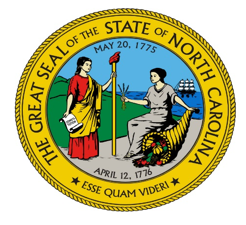 Journey to Modernization
NC Medicaid | PDM/CVO Module Overview
4
[Speaker Notes: Let's start with what our Journey to Modernization looks like. 

<Next Slide>]
PDM/CVO Module Overview| Journey to Modernization
NCDHHS Vision
To improve the health of North Carolinians through an innovative, whole-person centered, and well- coordinated system of care that addresses both the medical and non-medical drivers of health.
NC Medicaid | PDM/CVO Module  Overview
5
5
[Speaker Notes: But first, let's lead with the NC Department of Health & Human Service's vision, which is "To improve the health of North Carolinians through an innovative, whole-person centered, and well-coordinated system of care that addresses both the medical and non-medical drivers of health."

<Next Slide>]
PDM/CVO Module Overview| Journey to Modernization
Managed Care Commitments
In 2017, Session Law 2017-57 authorized the replacement of current Medicaid Management Information System (MMIS) technologies with modular systems. As a result of this change, the following developments can be anticipated.

NC Medicaid Managed Care Transformation Roadmap will:
Ease the provider administrative burden
Modernize PDM/CVO technologies
Simplify and enable responsive access for Medicaid providers to participate in NC’s Medicaid Program
PDM/CVO will be operational early 2024 and will:
Align with NC Medicaid Managed Care Transformation Roadmap
Streamline data intake and maintenance throughout provider lifecycle
Perform provider enrollment and credentialing on behalf of NCDHHS
Detect and prevent fraud, waste and abuse
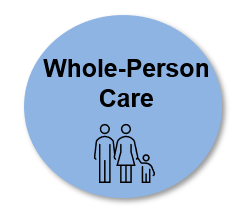 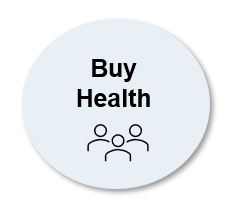 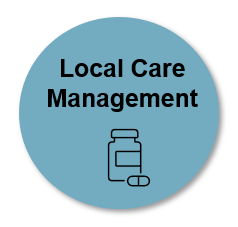 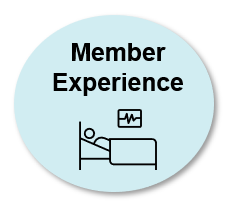 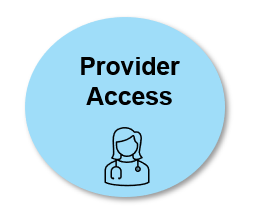 NC Medicaid | PDM/CVO MODULE Overview
6
[Speaker Notes: In 2017, Session Law 2017-57 authorized the replacement of the current Medicaid Management Information System (MMIS)  with modular systems. The following developments can be anticipated as a result of this change:

First, the NC Medicaid Managed Care Transformation Roadmap will ease the administrative burden on providers, modernize PDM/CVO technologies, and simplify and enable responsive access for Medicaid providers to participate in NC's Medicaid Program.

Additionally, PDM/CVO will be operational in early 2024 and will align with the NC Medicaid Managed Care Transformation Roadmap,  streamline provider data intake and data maintenance throughout the provider's lifecycle,  perform provider enrollment and credentialing on behalf of NCDHHS;  and identify and prevent fraud, waste, and abuse.

<Next Slide>]
PDM/CVO Module Overview| Journey to Modernization
Improve User Experience
Meet State Program Needs
Meet CMS Requirements
North Carolina has matured its vision for the PDM/CVO as a core part of Transformation since Aug 2017
Mitigates administrative burden of completing data entry across multiple plans
Collects data using common accreditation standards
Allows providers to delegate access within their organization allowing multiple users to complete an application
Offers interactive enrollment process, automatically guided step-by-step and real-time online assistance
Improves the notification process to streamline collaboration
Simplifies registration for multi-payer providers
Offers enhanced security controls and protocols
Addresses administrative burden of multiple credentialing standards across programs and health plans
Utilizes nationally-recognized credentialing and accreditation standards
Supports a multi-payer, multi-health plan program
Matures data architecture and interfaces
Establishes a representative centralized credentialing committee with multi-payers
Provides more efficient, economical, and effective administration of State plan
Supports seamless coordination and integration, allowing interoperability
Ensures HIPAA privacy, security, transaction and section 508 standards
Increases flexibility to modify individual services efficiently and effectively to address the changing local and national health and human service environment
Aligns with Centers for Medicare & Medicaid Services (CMS) requirements
NC Medicaid | PDM/CVO module Overview
7
7
[Speaker Notes: In summary, North Carolina has matured its vision for the PDM/CVO as a core part of transformation since August of 2017. We have a clear vision of the needs of the new PDM/CVO module.

NC Medicaid providers have gone through many recent changes – a global Public Health Emergency, managed care programs, just to name a few.  Our number one goal with the PDM/CVO is to give providers a product that will improve the user experience and, in the long run, reduce frustrations and administrative burdens as a result of the enhancements that the PDM/CVO will offer.

What are some of these enhancements?  Yes, I'm glad to share.

First, the PDM/CVO aims to improve the user experience.  Let me explain:

It eliminates redundant data entry across multiple plans therefore simplifying the administrative burden on providers. Data collection and credentialing is centralized, with one set of accreditation standards and one decision-making body. It allows providers to delegate access within their organization which gives multiple users the ability to complete applications. The enrollment process is interactive, with automatically guided step-by-step instructions and real-time online assistance. It streamlines all functions which further simplifies the enrollment process. And finally, it offers enhanced security controls and protocols.

The PDM/CVO is designed to meet changing state program needs by addressing the administrative burden of multiple credentialing standards across programs and health plans, utilizing nationally recognized credentialing and accreditation standards, and supporting a multi-payer, multi-health plan program. The PDM/CVO also serves to mature data architecture and interfaces, as well as establishes a representative centralized credentialing committee with multi-payers.

Finally, we are also ensuring that the PDM/CVO meets updated CMS requirements by providing efficient, economical, and effective administration of the State plan, supporting seamless coordination, ensuring HIPAA privacy, and aligning with Centers for Medicare & Medicaid Services (CMS) requirements.

As you can see, our journey to modernization is a long one, but with this presentation we are embarking on the next leg of the journey.

I will now turn it over to Serja Goram to properly introduce the PDM/CVO Module.

<Next Slide>]
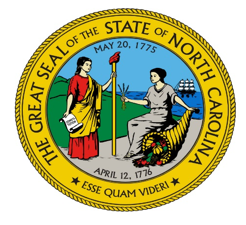 PDM/CVO Module Introduction
8
NC Medicaid | PDM/CVO MODULE OVERVIEW
[Speaker Notes: The current provider data management system, NCTracks, is used to enroll with Medicaid, NC Health Choice, Division of Public Health, Division of Mental Health and Office of Rural Health programs.   The enrollment process offers multiple types of applications depending on the type of provider and service needed for enrollment.  The application is completed through an online provider portal, allowing the provider to select the programs with which to enroll, and collecting the credentials necessary to determine the provider’s eligibility for participation in the selected program.  Applications are then tracked in the enrollment tracking system and notifications are automatically generated once the determination is made.  Enrolled providers may then monitor and update their provider record to continuously ensure its accuracy. (NEXT SLIDE)]
PDM/CVO Module Overview| PDM/CVO Module Introduction
Key Metrics
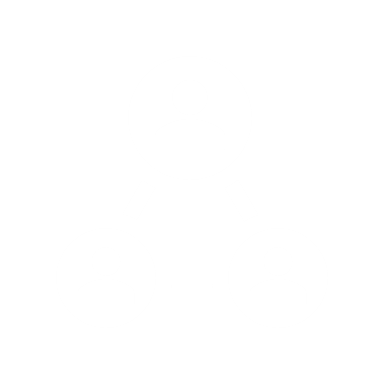 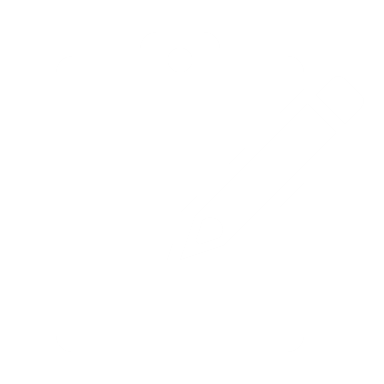 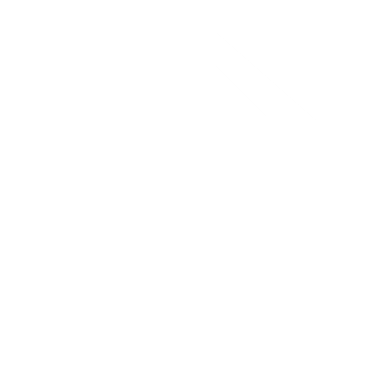 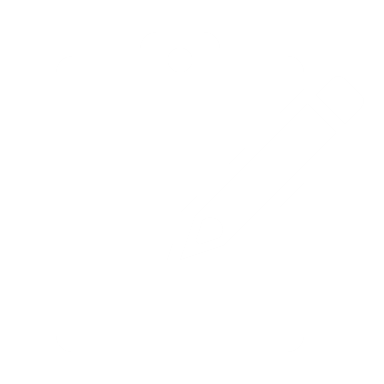 1,750Applications received from newly enrolling providers (monthly)
7,650Managed change request applications
(monthly)
99,000Actively enrolled individuals, organizations, and atypical providers
19,800Providers are recredentialed/reverified (annual approximation)
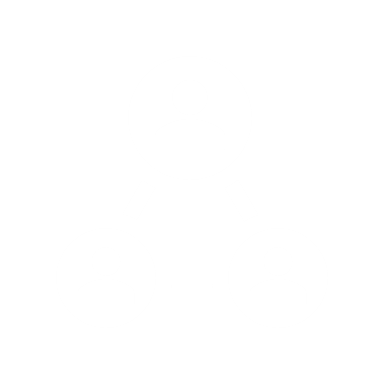 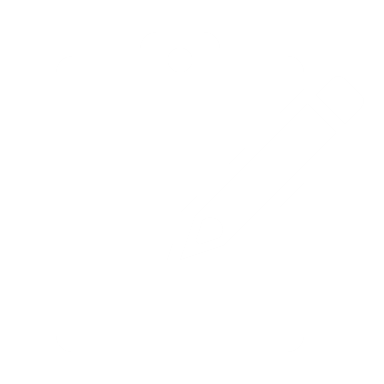 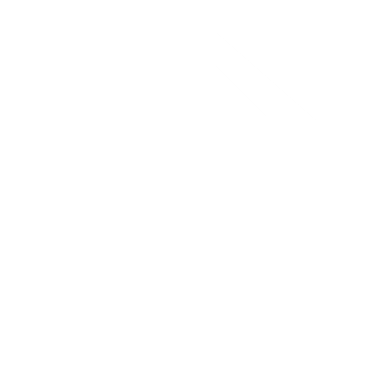 37
Fingerprint-based background checks
(monthly)
1,500
Newly Enrolling Provider Trainings
(monthly)
315
Site Visits 
(monthly)
9
NC Medicaid | PDM/CVO module OVERVIEW
[Speaker Notes: Let's review some Key Met-rics. 

The Department has approximately ninety-nine thousand (99,000) actively enrolled individuals, organizations, and atypical providers in the NC Medicaid program. Each month, the department receives an average of 1,750 applications from newly enrolling providers and over 7,000 manage change request applications from providers updating their existing record. Additionally, all providers are required to re-validate their credentials every five years in a process we refer to as recredentialing (or reverification)

Please note that we are not providing exact volumes on recredentialing because that process has been put on hold due to the federal public health emergency. There will be a backlog to recover from when that process returns, but overall, this should give you an idea of the volume of applications handled per month.   

With that being said, our current provider enrollment processes do not meet the necessary managed care credentialing process standards for the National Committee for Quality Assurance (NCQA), and it is vital for the Department to utilize an NCQA-accredited credentialing verification organization (CVO) to continue our efforts with our contracted pre-paid health plans (PHPs) who are also contractually required to become NCQA accredited entities.  (NEXT SLIDE)]
PDM/CVO Module Overview| PDM/CVO Module Introduction
Provider Data Management/ Credentialing Verification Product Features
Call Center
Administrative Functionality
Provider Self-Service Portal
Credentialing Committee
Credentialing Verification
Internal Portal
10
NC Medicaid | PDM/CVO module OVERVIEW
[Speaker Notes: Due to this need, NC Medicaid is pursuing a new Provider Data Management / Credentialing Verification Organization (PDM/CVO) solution, as one of the modules under the Medicaid Enterprise System (MES). The PDM/CVO will support all provider data management functions, including data intake, data management, enrollment, credentialing, data sharing, and data archiving. 

As implementation of the PDM/CVO module takes place, these are some of the features that providers will experience:

Within the provider self-service portal, the provider will register by completing their enrollment application.  This process will be very similar to the system used now. Applications will only be accepted online, and the solution will intuitively guide the provider through their application based on the selections made. This will ensure all applicable data is gathered and participation agreements are signed.  Active and inactive providers can update and validate their records online through direct data entry based on several criteria, and should the need arise, they can submit a grievance or appeal request.  

Under the call center category, one of the critical features will be step-by-step assistance for providers to help streamline the enrollment and revalidation processes. The call center offers an Interactive Voice Response System and additional enrollment and revalidation support. This will instruct providers in the application, revalidation, maintenance, and recertification processes. The solution will also feature a Customer Relationship Management (CRM) tool to manage communication and correspondence with providers.

With updated Administrative Functionality, the PDM/CVO will offer many exciting new features. These features allow administrators to configure user roles and security, customize business rules to meet the changing needs of the Department, import and export provider data, perform mass changes, and provide a directory service to MES. This will allow other MES modules to access data of currently enrolled providers when needed, facilitating the dynamically changing need for interoperability between North Carolina’s MES modules and external interfaces with federal agencies, states, and other trading partners.

The Credentialing verification portion of the PDM/CVO will address several requirements, including but not limited to – primary source verification of credentials, risk assessment, provider screening, managing site visit data, fingerprint checks, and assembling a provider profile.

Finally, a credentialing committee will bring together State and private sector experts to make impartial determinations of Provider eligibility to participate in North Carolina’s (Medicaid Programs). The committee will schedule meetings, manage agendas and minutes, track decisions and profile histories, update the provider profile with their decision, and notify the applicant of that decision.  

Expectations are high, not only of the system, but also of the enhanced processes that will fully integrate NC Medicaid into the world of managed care. These changes will match our provider enrollment and credentialing standards to that of private industry.

 The PDM/CVO module will simplify the ability of providers to offer health services to all North Carolinians with its enhanced processes and streamlined approach to centralizing enrollment and credentialing while modernizing the current system to be more flexible, cost-effective and modular. (NEXT SLIDE)]
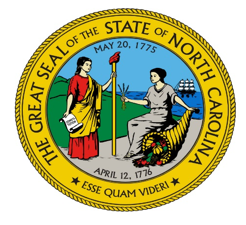 PDM/CVO Module Implementation
NC Medicaid | PDM/CVO module Overview
11
[Speaker Notes: Now that we’ve seen the features of the PDM/CVO module, I will turn the presentation over to Michael Herrera to further discuss how we will acquire, test, and implement it.  (NEXT SLIDE)]
PDM/CVO Module Overview| Implementation
How will NCDHHS acquire, test, and implement the new PDM/CVO module?
12
NC Medicaid | PDM/CVO MODULE  Overview
[Speaker Notes: “Thank you, Serja, good morning, everyone!”

So how will NCDHHS acquire, test, and implement the new PDM/CVO module?

We'll start with the acquisition process. The Department has been reviewing vendor proposed modules by defining business driven requirements and expected outcomes. When complete, selection of the vendor that provides the best value will occur. 

 As for the configuring and testing process, a smooth transition is key to ensuring minimal disruption. The Department will work with NC Medicaid providers, associations, and other stakeholders to communicate changes and updates regularly. We are excited to work collaboratively with various provider communities by soliciting design input during the configuration and testing phase.  As the PDM/CVO transition takes place each component of provider data will be considered to ensure business continuity.  As we approach areas that impact Manage Care Plans, there will be opportunities to collaborate on details, such as data feeds. 

Finally, education and training is key to ensuring every provider’s experience is a seamless transition to the new solution.  Every effort will be made to ensure that the learning curve of this change is addressed appropriately. The same is true of operations staff.  Our ability, and the ability of our vendor, to adequately and accurately implement this change is paramount to its success.]
PDM/CVO Module Overview | Implementation
Expected changes for providers at PDM/CVO full implementation
Collects all the information needed to meet credentialing standards for all state programs at one time
Notable Mentions
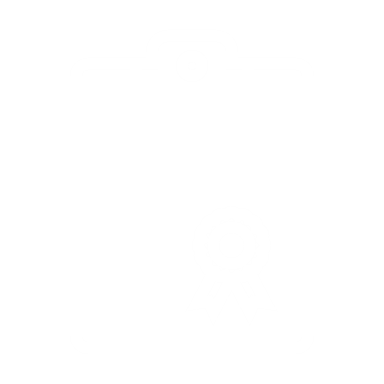 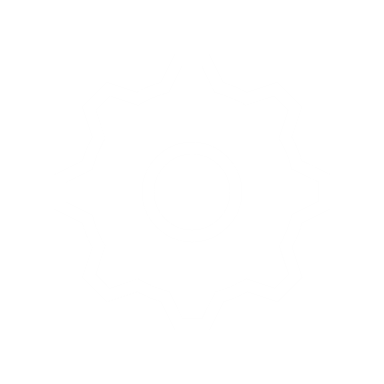 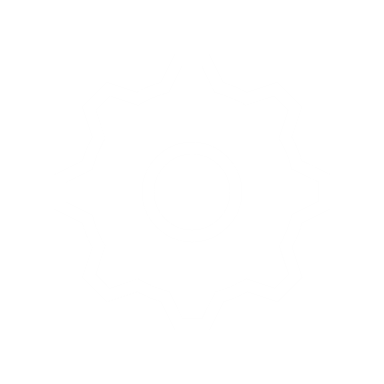 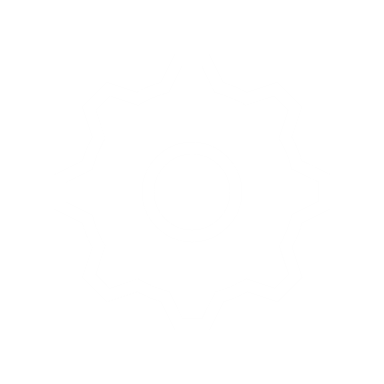 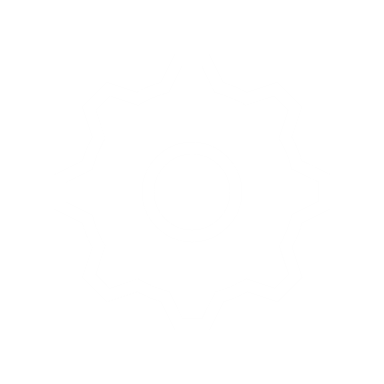 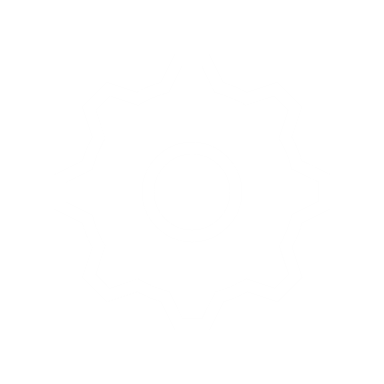 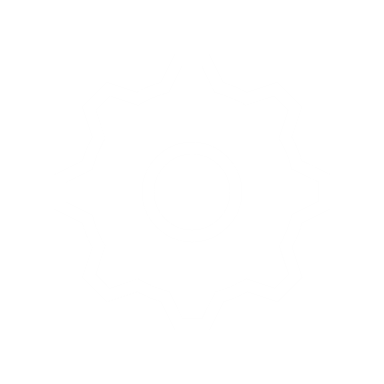 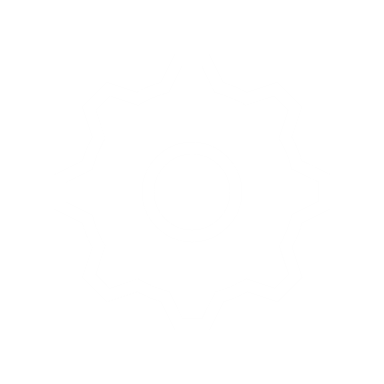 Provides new user interface for the electronic enrollment process
Upon implementing the PDM/CVO, all current recredentialing due dates will remain unchanged.

The PDM/CVO will offer delegated credentialing to qualifying hospital systems.
Auto-populates information maintained in the PDM/CVO platform
Single web – based application
Includes drop-down lists and look-ups to populate data elements for valid pre-determined choices
Communication
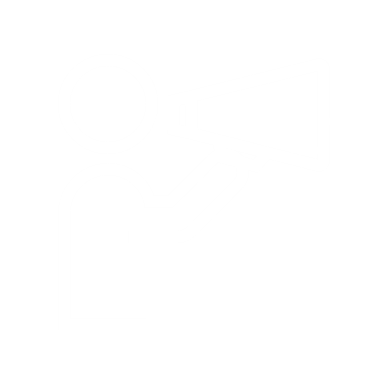 Permits providers to continuously update information submitted through the PDM/CVO application
Provider community will remain informed by way of webinars, arranging training and frequent communications.
Helps providers track the status of their application for enrollment
Collaborates with PDM/CVO vendor to resolve issues relating to service, data integrity, complaints, etc.
NC Medicaid | PDM/CVO module Overview
13
[Speaker Notes: Let's talk about some expected changes for providers at PDM/CVO full implementation:
To start with, upon the implementation of PDM/CVO all current recredentialing due dates will remain unchanged (that is every five years currently). Additionally, delegated credentialing will be offered to qualifying hospital systems.

As stated earlier, communication is key to ensuring a smooth implementation process. The provider community will remain informed by webinars, training, and frequent communications.

The PDM/CVO is a timesaving, cost-effective, and scalable solution. It consolidates provider data management and furnishes a centralized solution to coordinate enrollment, credentialing and ongoing data maintenance among the payers as a multi-payer system. 

The single web-based application is a key aspect of this solution.

This application collects all the information and meets credentialing standards for all state programs at one time. 
It provides a new user interface for electronic enrollment processes.
It auto populates information maintained in the PDM/CVO platform, saving time and ensuring accuracy of data entry
The application will also include drop down lists and look-ups to populate data elements for valid predetermined choices
It will permit providers to continuously update the information they have previously submitted.  
For example, if a provider needs to correct a name or taxonomy, they can do so while the application is pending, negating the need to withdraw and resubmit the application. 
Providers will be able to track the status of their enrollment application at any time
Finally, it will allow collaboration with the PDM/CVO vendor to resolve service-related issues, data integrity, complaints, etc. (NEXT SLIDE)]
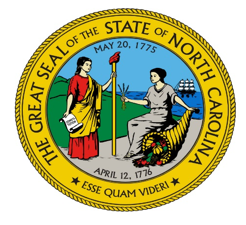 Next Steps & Communications
NC Medicaid | PDM/CVO MODULE Overview
14
[Speaker Notes: So, what’s next?]
PDM/CVO Module Overview | Next Steps and Communications
Next Steps: 
NCDHHS will engage in provider-focused education and outreach to help providers transition from the current Medicaid provider enrollment process to the transition period processes, and then to the entire centralized credentialing process under full implementation.
Communications include:
Provider Association Webinars 
Ongoing Stakeholder Meetings
Training
Outreach to enrolled providers, prospective providers, associations, and stakeholders 
NC Medicaid website for updates: https://medicaid.ncdhhs.gov/PDM-CVO
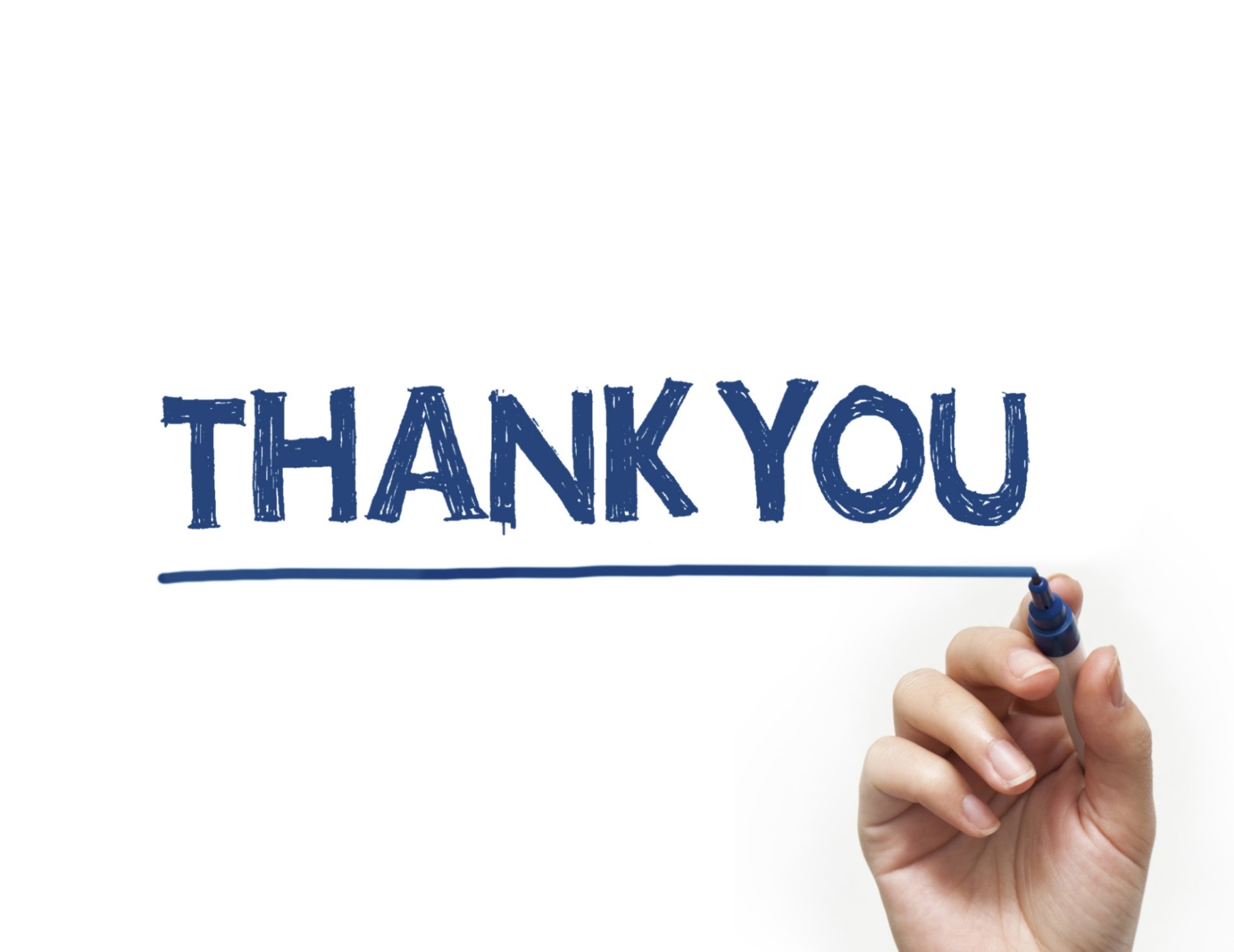 NC Medicaid | PDM/CVO MODULE Overview
15
[Speaker Notes: To summarize, this is an intense and in-depth set of changes that will require many hours of work to implement. You can imagine with the amount of internal work necessary to implement this transition, an equally large effort will be needed to assist providers in understanding this evolution. To ensure transparency during this transition, we will work with providers to help them efficiently move from the current Medicaid provider enrollment process to the new one. 

Over the next several months, more information and education will be shared through webinars, meetings, and trainings.  Bulletins, fact sheets and webpage content have also been developed and published to help spread the word of this transition.  You can find more information on the PDM/CVO website linked on this slide, which is medicaid.ncdhhs.gov/PDM-CVO. We will collaborate with AHEC coaches statewide and through targeted outreach to our enrolled providers, provider associations, and the medical community.  Getting providers on board with this transition quickly and efficiently is one of the biggest challenges we face and will be crucial to the success of this transition. 

We will make every effort to ensure all who want to hear will hear about this exciting new endeavor for NC Medicaid.  We hope that you will join us for future opportunities to learn about the PDMCVO and help us spread the word about the change.]
Questions
NC Medicaid | PDM/CVO Solution Overview
16
[Speaker Notes: This brings us to the Q & A portion of our presentation.]